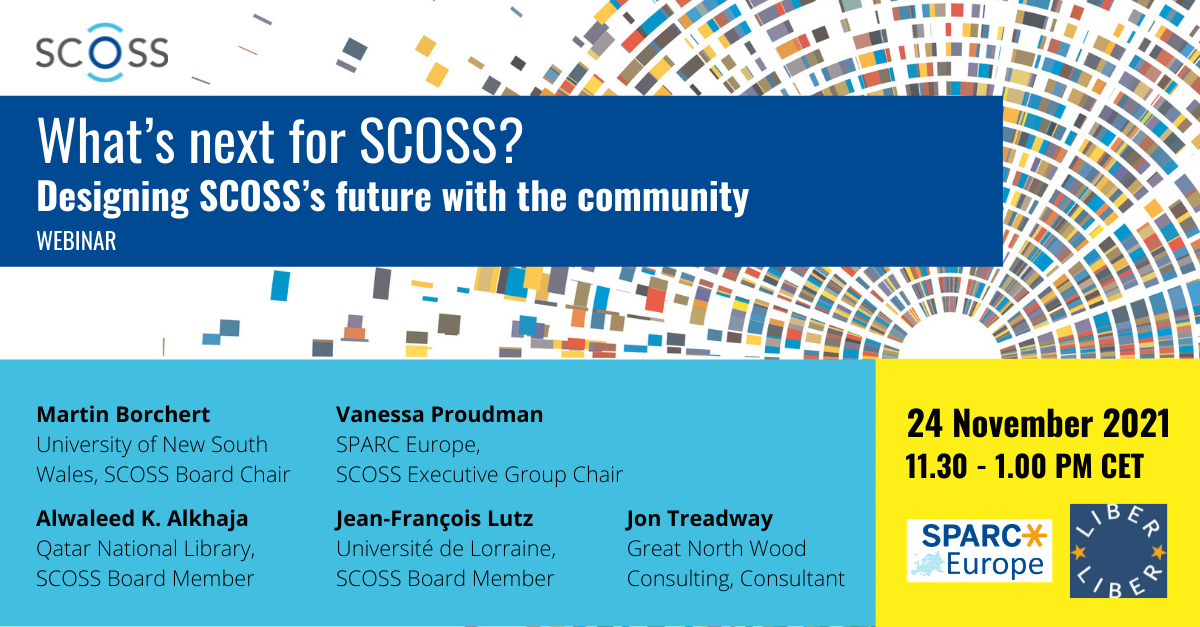 https://scoss.org 
 @scossfunding
Challenge: OA & OS infrastructure has grown in number and usage and may no longer be sustainable providing no pathway forward for continuation and further development.Funding for operations neglected.We want an equitable and inclusive research culture.
Risk: Services risk stagnation, downsizing or pay walling
Aim: Helping sustain the infrastructure to support the implementation of OS
Global Sustainability 
Coalition 
for Open Science Services
(SCOSS)
Officially formed in early 2017, SCOSS’s purpose is to provide a new co-ordinated cost-sharing framework that will ultimately enable the broader OA and OS community to support the non-commercial services on which it depends
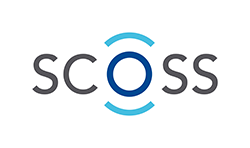 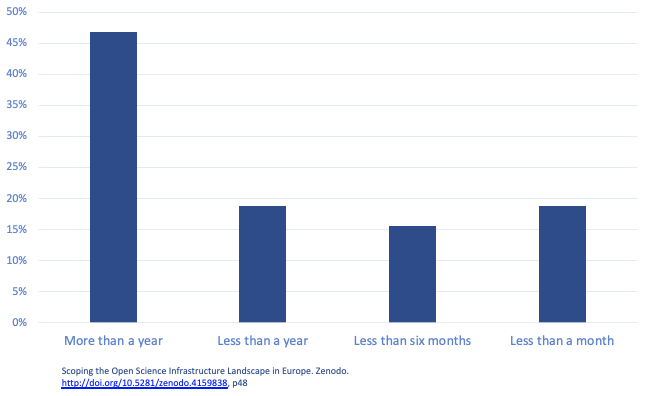 W/out grants, 
 how long
 remain viable?
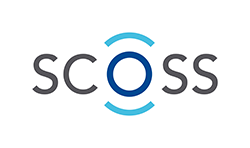 Less control over infra we helped create; waste
Our services may be compromised
Flexibility essential: facing further lock-in
We lose touch with researchers and with the OS community
We cannot comply with policy / reach OA targets
We lose our capacity to influence
It’s more difficult to shape our future
If we don’t take 
concerted action...
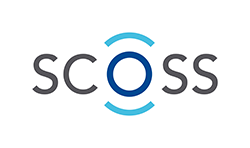 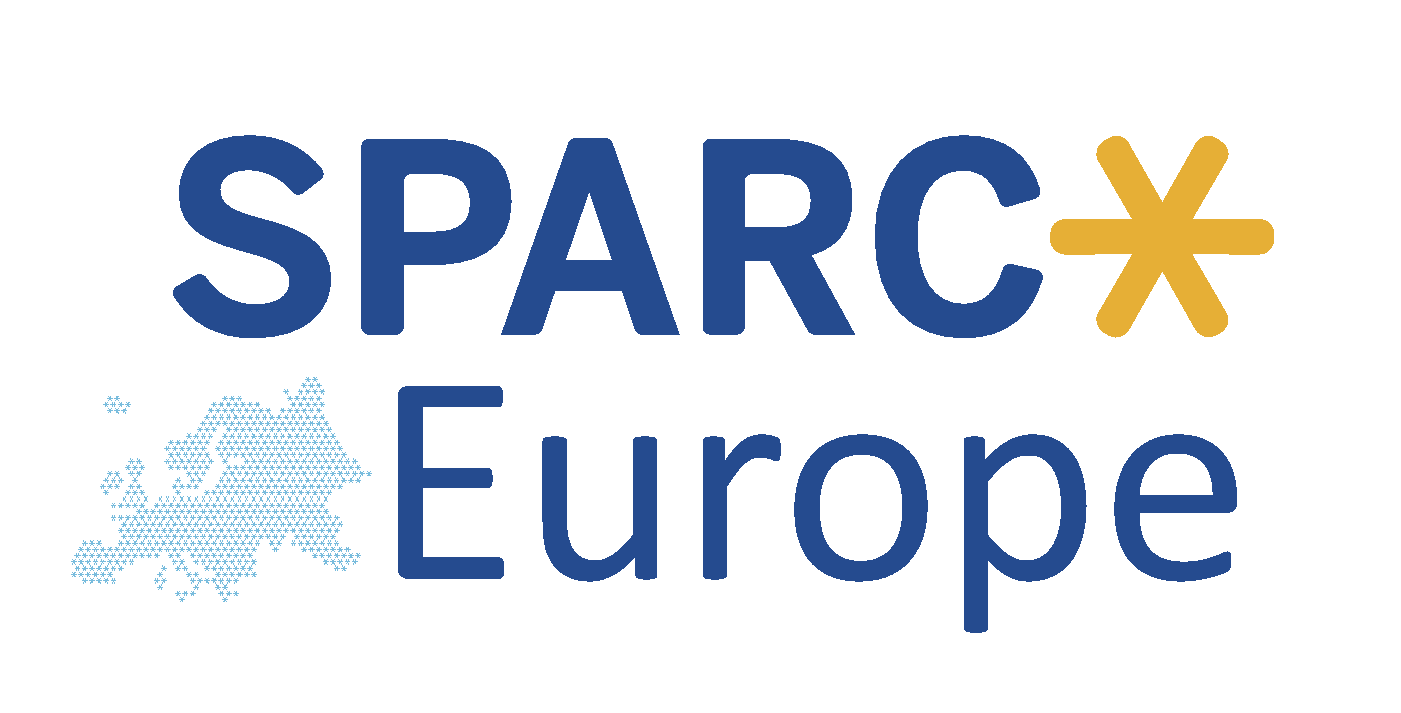 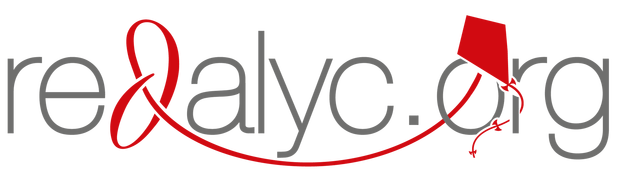 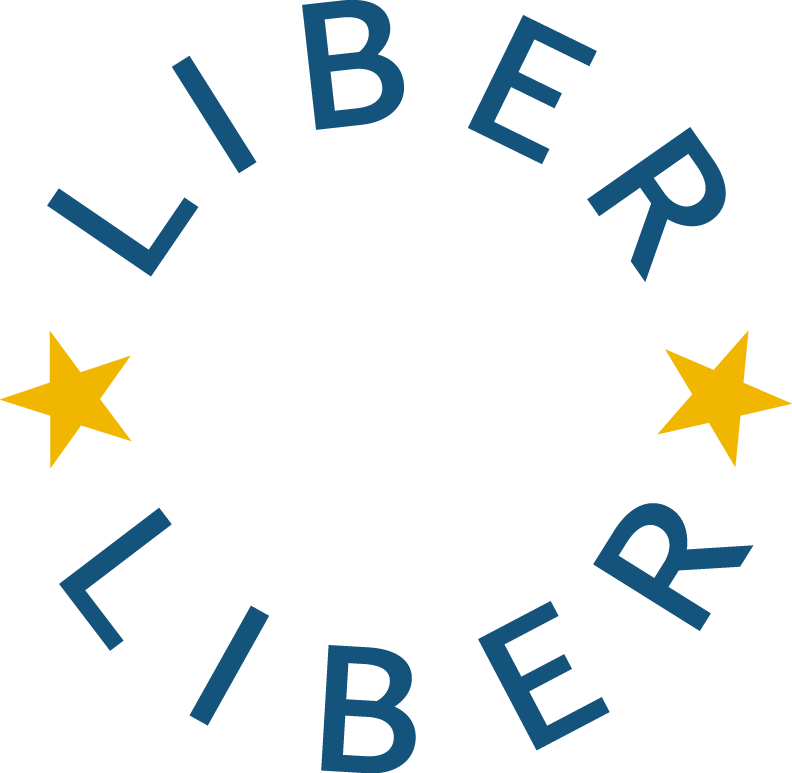 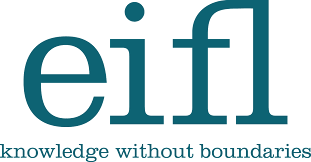 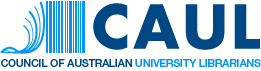 SCOSS Members
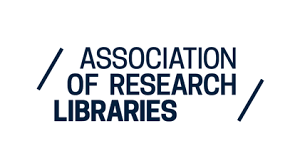 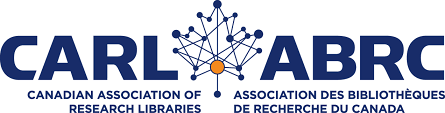 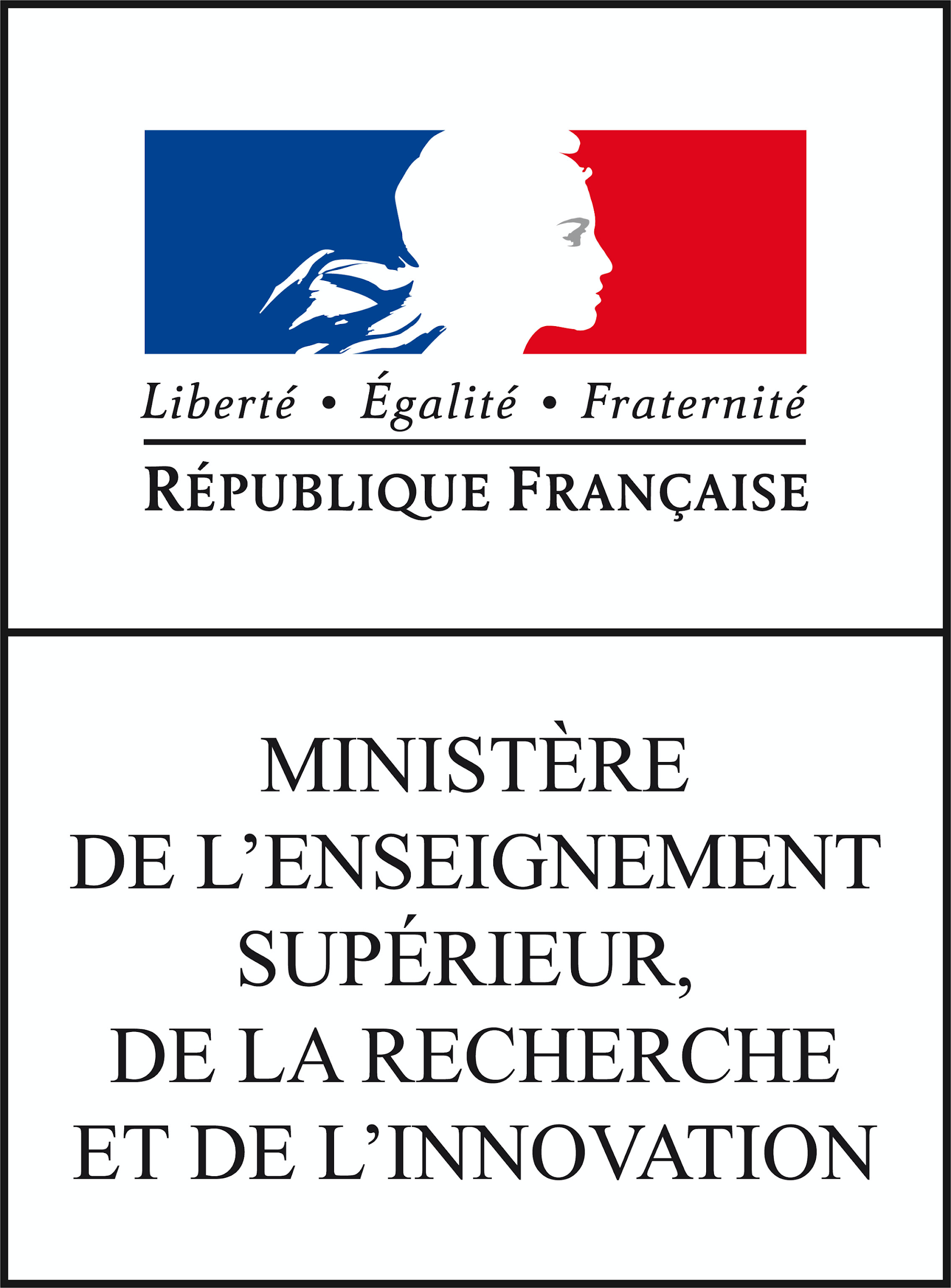 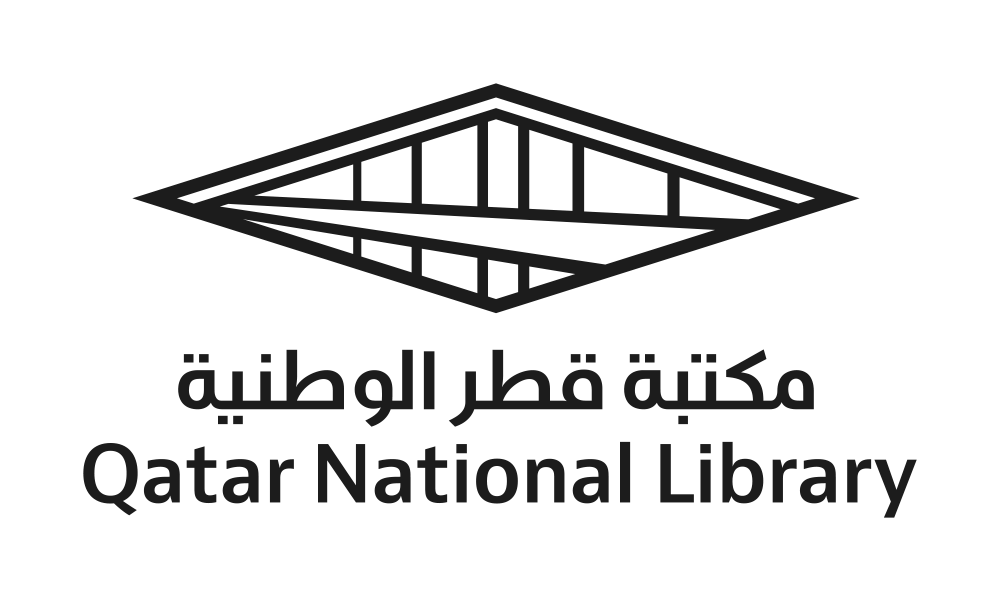 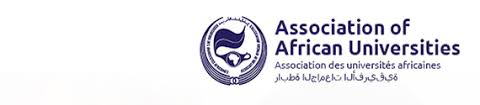 https://scoss.org/what-is-scoss/who-is-behind-scoss 
https://scoss.org/what-is-scoss/governance
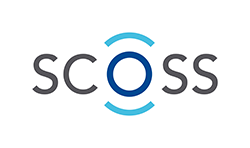 283 institutions
19 countries
6 infrastructures so far

Total pledged: 3,358,518 euros
Pledges to date
https://scoss.org/how-it-works/current-funding-calls
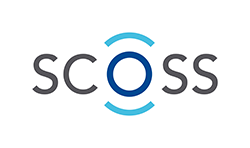 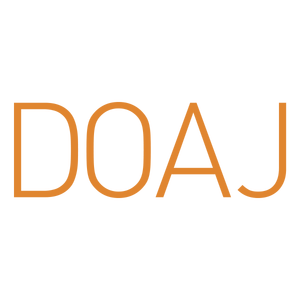 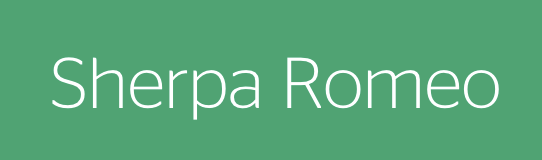 Pilot cycle
100% of target reached
43% of target reached
Target: € 1, 549, 301
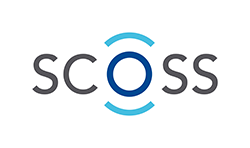 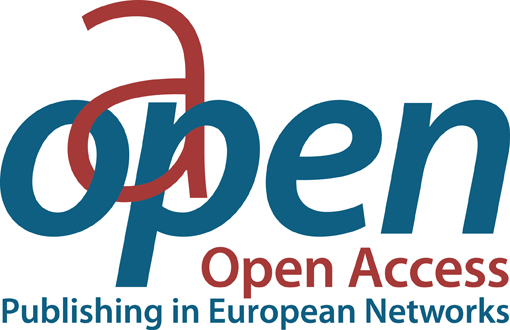 &
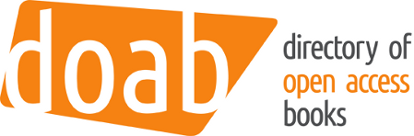 100% of target reached
https://oapen.org
https://doabooks.org
28% of target reached
Pledged to date € 434 175
Remaining target € 1 096 023
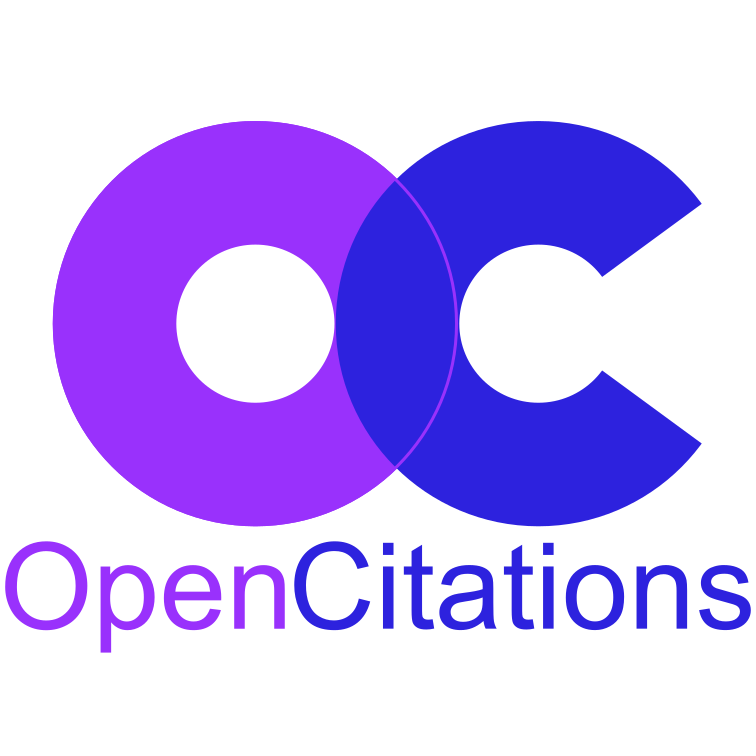 2nd funding cycle
https://opencitations.net/
42% of target reached
Pledged to date € 308 350
Remaining target € 426 297
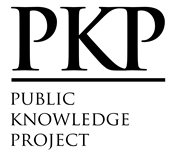 https://pkp.sfu.ca/
https://scoss.org/how-it-works/current-funding-calls
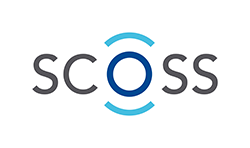 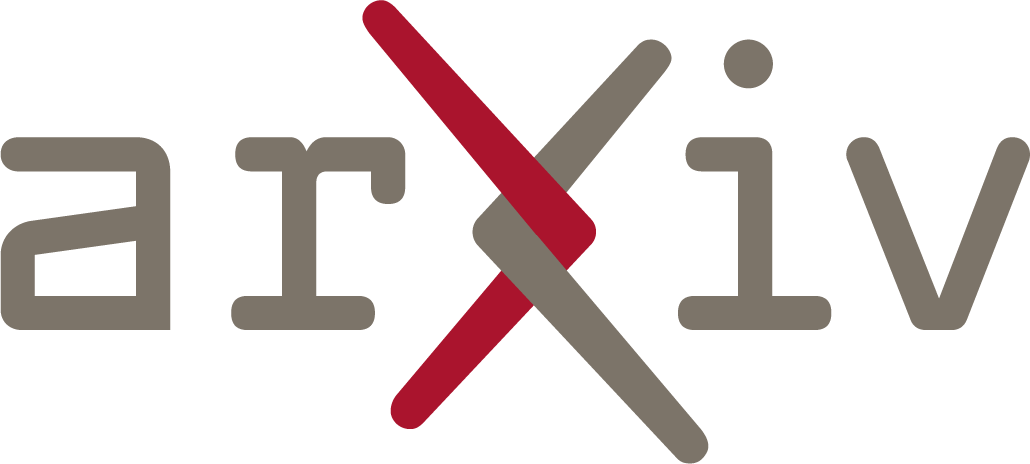 https://arXiv.org
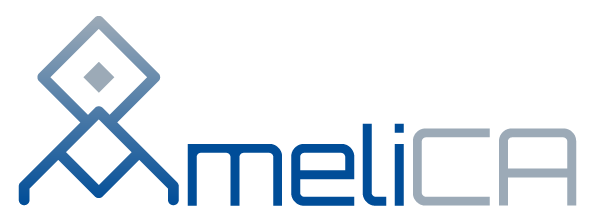 Meet the 3rd funding cycle
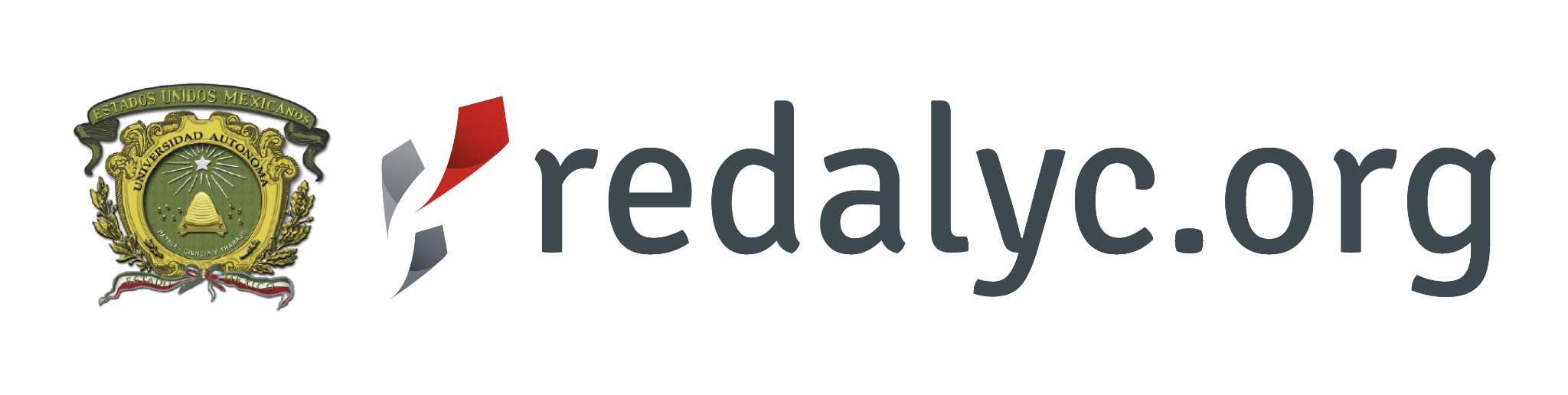 https://www.redalyc.org
https://www.amelica.org
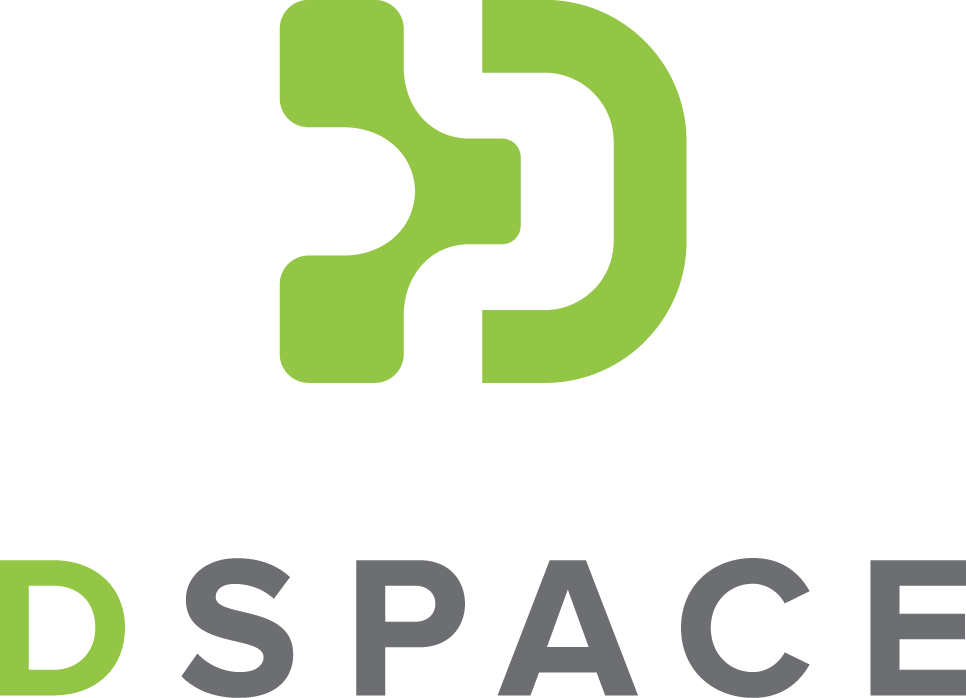 https://duraspace.org/dspace/
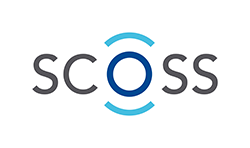 Community-led and governedA consolidated voice that vets OS not for profit infra before recommending it for funding to help infra on unstable footing
Assess funding needs
Alert funding needs to the community
Provide more transparency on costs
Increases efficiency for investors
! Strongly encourage good governance !

              Not a subscription or payment agency
SCOSS

Who we are and what do we do
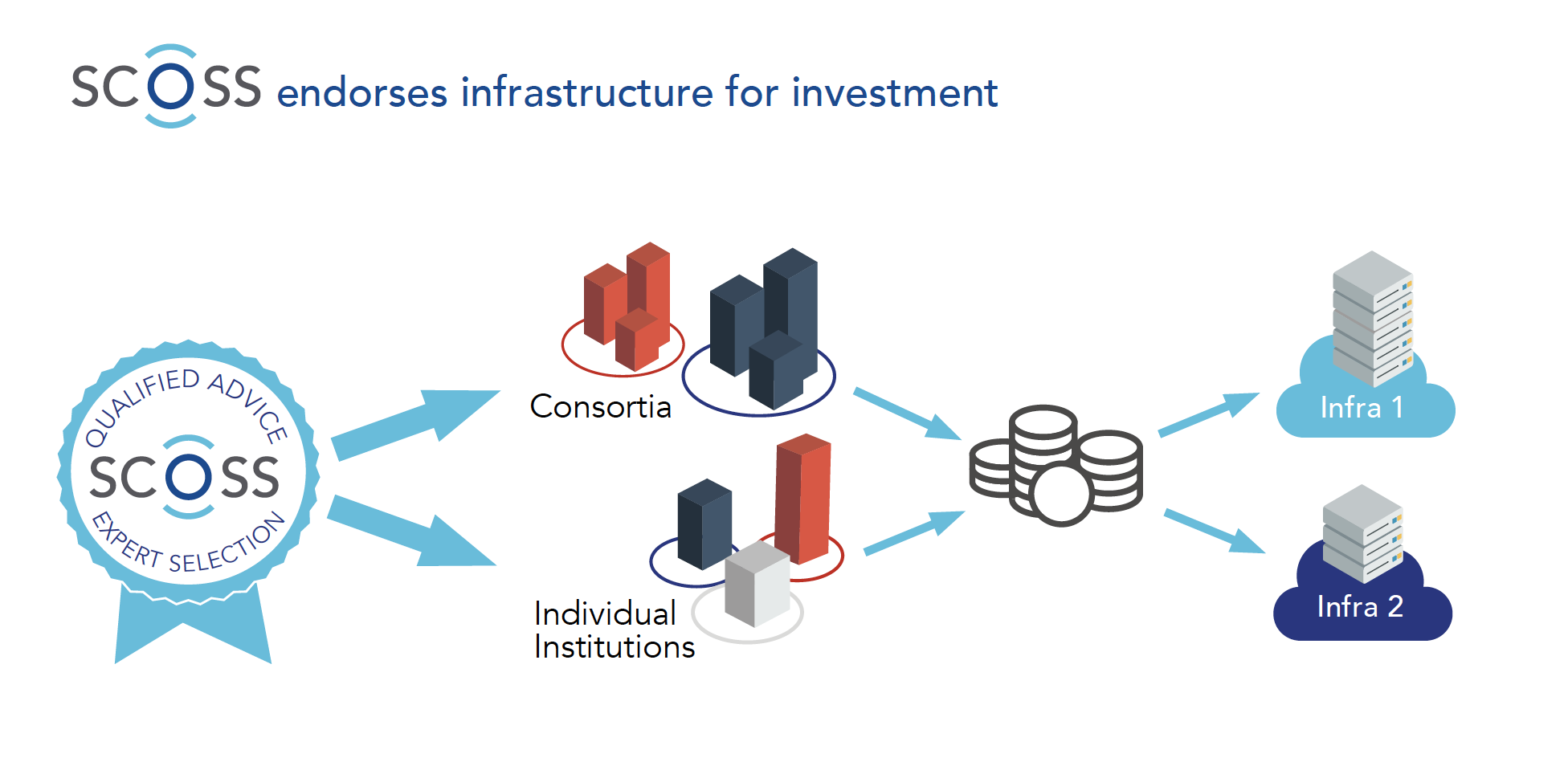 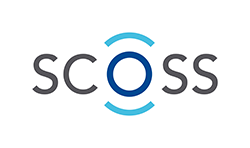 The SCOSS Board
The SCOSS Board is the decision-making body of the Coalition.
The SCOSS Advisory Group
The SCOSS Advisory Group (AG) is the advisory body of the SCOSS Board. It vets EOIs and applications and advises the Board
SCOSS Executive Group
The SCOSS Executive Group oversees the day-to-day operation of the Coalition and calls for (funding) proposals. The SCOSS EG reports to the SCOSS Board.
SCOSS

Governance structure
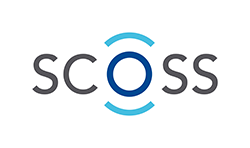 Analysis of SCOSS: historical results, status update 
Gathering feedback on perceptions of SCOSS, its effectiveness, and asking how one might fund OSI going forwardanalysis of the community-funding landscape, demand for SCOSS, etc
Key activities
Stakeholder and market analysis
Short survey, focus groups and interviews
Strategic Plan
Strategy published on 17 November 2021
Strategy
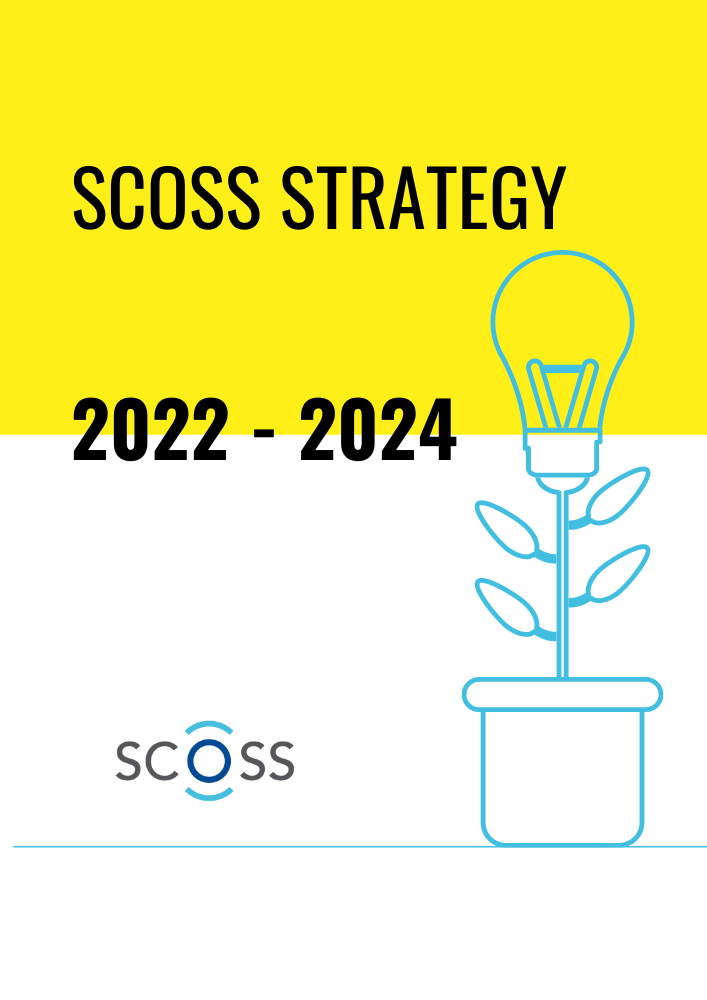 tinyurl.com/scossstrategy
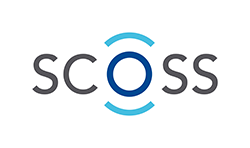 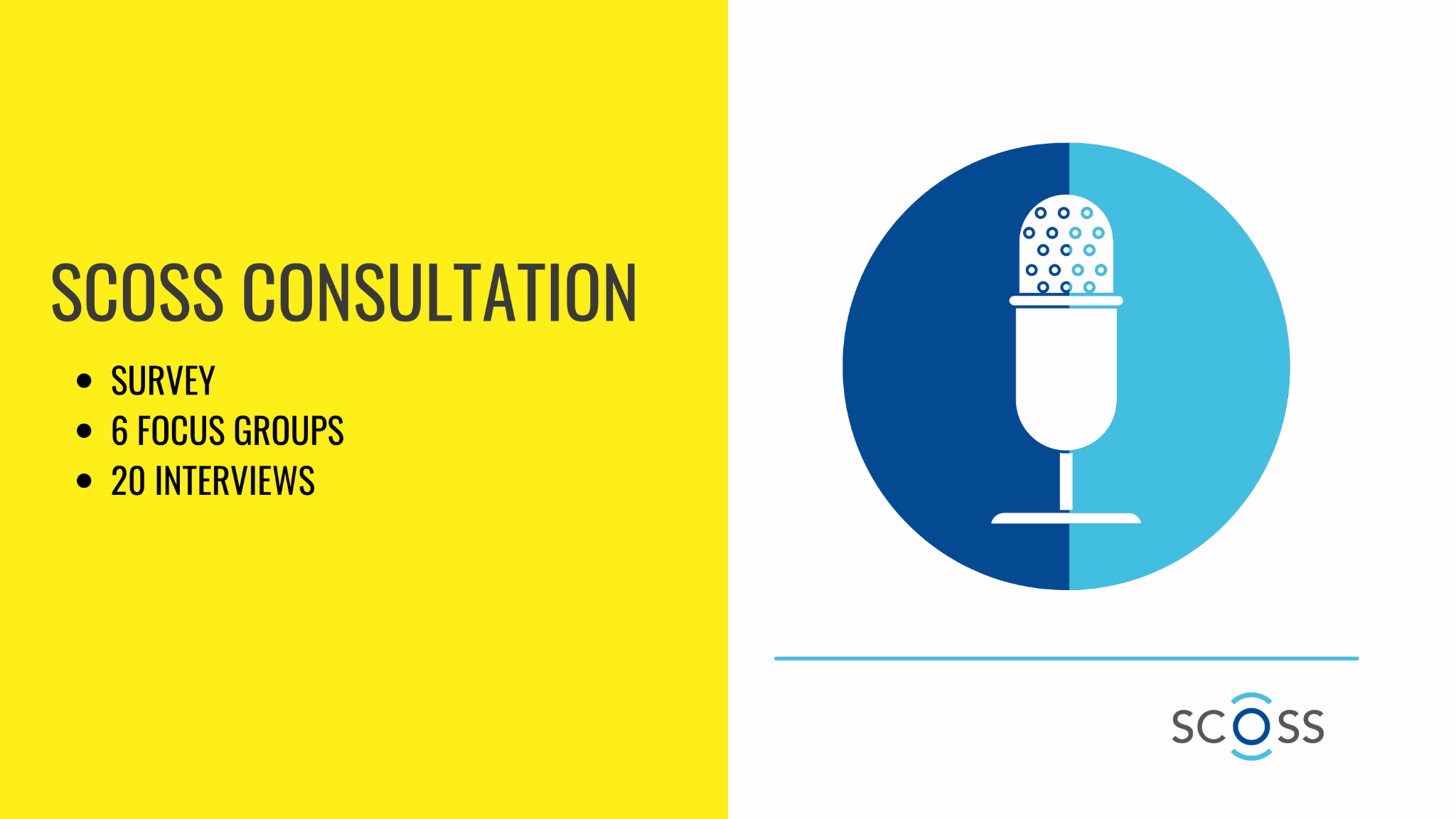 SURVEY
6 FOCUS GROUPS
20 INTERVIEWS
SCOSS consultation
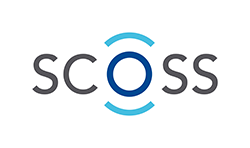 Breakdown of respondents
Demographic profile of survey respondents
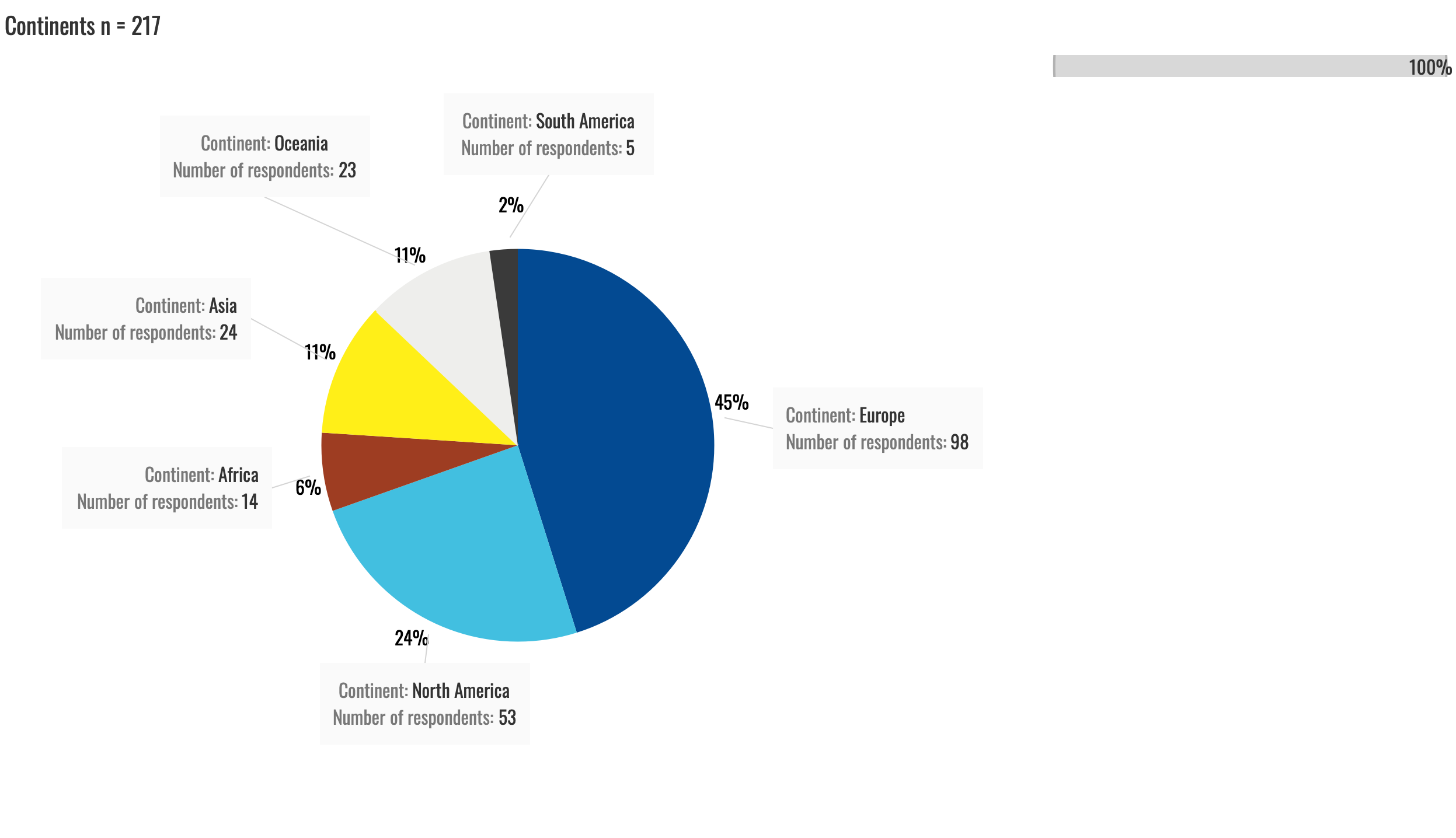 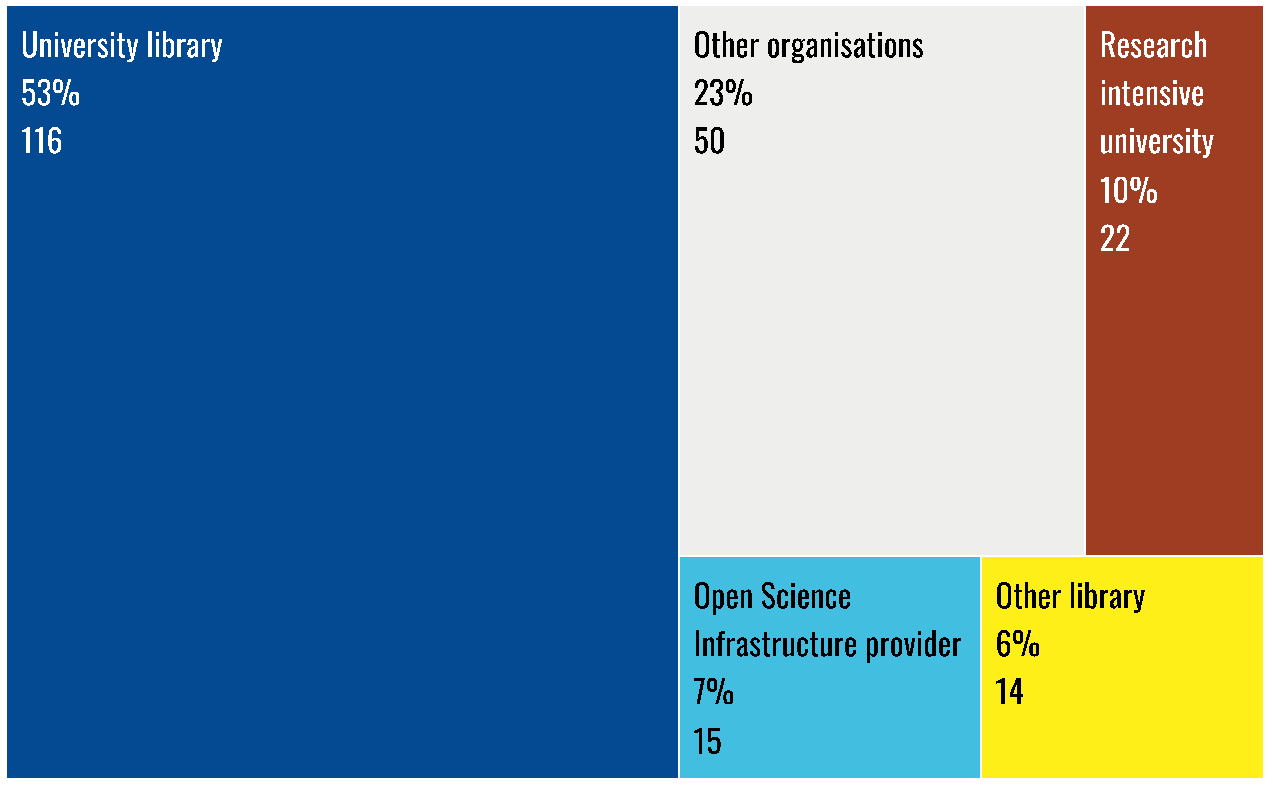 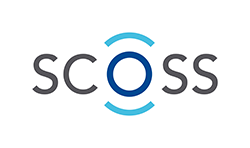 [Speaker Notes: A survey of stakeholders from across the research sector, with specific sections targeted at providers of Open Science Infrastructure that have applied to SCOSS and institutions that have pledged funds to SCOSS’ selected initiatives. There were 217 respondents in total.

Supplemented by 6 focus groups with 30 attendees & 20 semi-structured interviews conducted 1:1 with a range of individuals, including some of the panelists today

Canada provided the highest number of respondents from any single country (18%); France provided the highest number (15%); multiple other European nations provided 1-5% of respondents. Remaining responses were split across other continents; Qatar, Australia and the USA were the only other countries providing over 5% of total respondents. 

Large minority of respondents (42%) had authority over budgets from which infrastructure could be funded.

13 respondents representing organizations that had previously submitted an application to SCOSS

44 respondents representing organizations that had pledged funding to one or more of SCOSS’ selected initiatives]
Awareness & opinions of SCOSS and Open Science
High level of awareness of Open Science Infrastructure
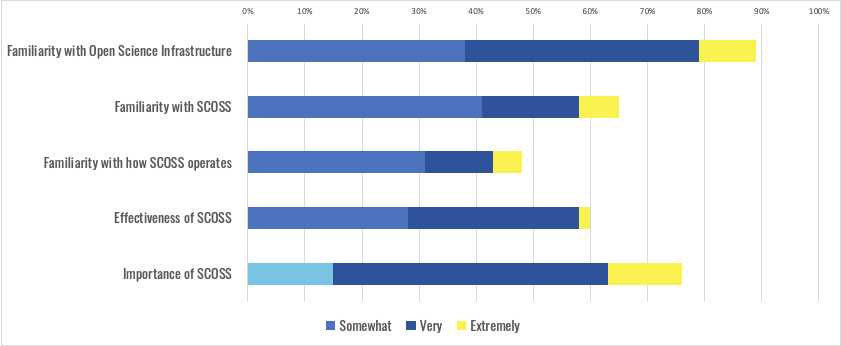 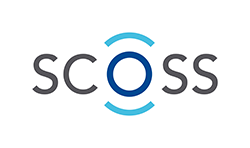 [Speaker Notes: Cascasde of awareness - 89%, 65%, 49% 

Respondents based in Europe & North America were more likely to be Extremely or Very familiar with OSI  than other regions (Specifically Canada, France, the UK and the Netherlands)

Respondents from University libraries were more likely to say they were Not so familiar with SCOSS operations than any other response

Respondents from institutions that pledge funds were more likely to be Extremely or Very familiar than respondents from other organizations 

Around 76% of respondents (n=153) thought that SCOSS is currently important as a source of support to Open Science Infrastructure. 

The aggregate perspective was replicated across most regions, but respondents from Europe were more likely to say it was Extremely important and Somewhat Important. 

Respondents from non-pledging institutions are as likely to see SCOSS to be as important as those from pledging institutions.

Around 60% of respondents (n=161) felt that SCOSS had been at least somewhat effective in sustaining Open Science Infrastructure.

However, the most common response with 39% was Don’t know; only 2% said that SCOSS was Extremely effective, although this was twice as many who said SCOSS was Not so effective. Don’t know was the most common response from respondents based in Africa, Asia, Europe, and South America. It was the most common response from University libraries and other organization types considered together.

When explaining a positive view, participants expressed that:

SCOSS has increased awareness & drawn more organisations into supporting Open Science Infrastructure
SCOSS has increased funding to initiatives, and the amount of funding provided by those who support Open Science Infrastructure
SCOSS has raised the visibility of Open Science Infrastructure.
By promoting infrastructure globally, SCOSS has promoted interoperability and confidence that Open Science Infrastructure will persist. 

When explaining why they had not offered a more positive view, participants expressed that: 

Support for Open Science Infrastructure promoted by SCOSS is still seen as a ‘nice to have’ in institutional budgets, and vulnerable to budget cuts.
Respondents highlighted that there was an imbalance in the geographic base of SCOSS’s funding, with US institutions in particular not pulling their weight. 
SCOSS had not been able to overcome the free rider problem, whereby institutions benefit from but do not support infrastructure]
Organisations pledging support
Institutions pledging funds expressed a need for SCOSS playing a role as an intermediary, and a wide range of motivations for supporting particular infrastructures
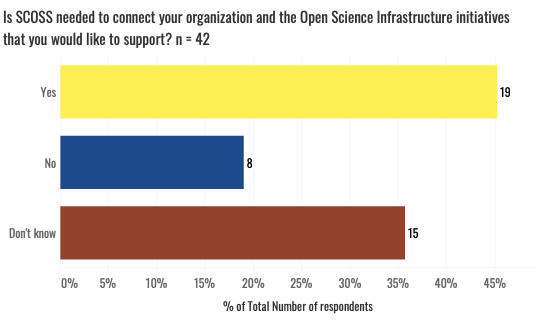 [Speaker Notes: Explanations provided by pledging institutions as to why they choose to particular infrastructures
•Used by the pledging institution
•Signal by national consortia involvement (notably CAUL, Norway, CRKN, Finland)
•Existing awareness within pledging institution of infrastructure
•Availability of funds (with particular note that pressure on budgets in 2021/22)
•Importance of Open Science in general
•Don’t already support infrastructure in question
•Global relevance of infrastructure
•Strength of case made by infrastructure
•Uniqueness / importance of infrastructure]
Future need for SCOSS
Strong belief that support for SCOSS will be required for many years to come
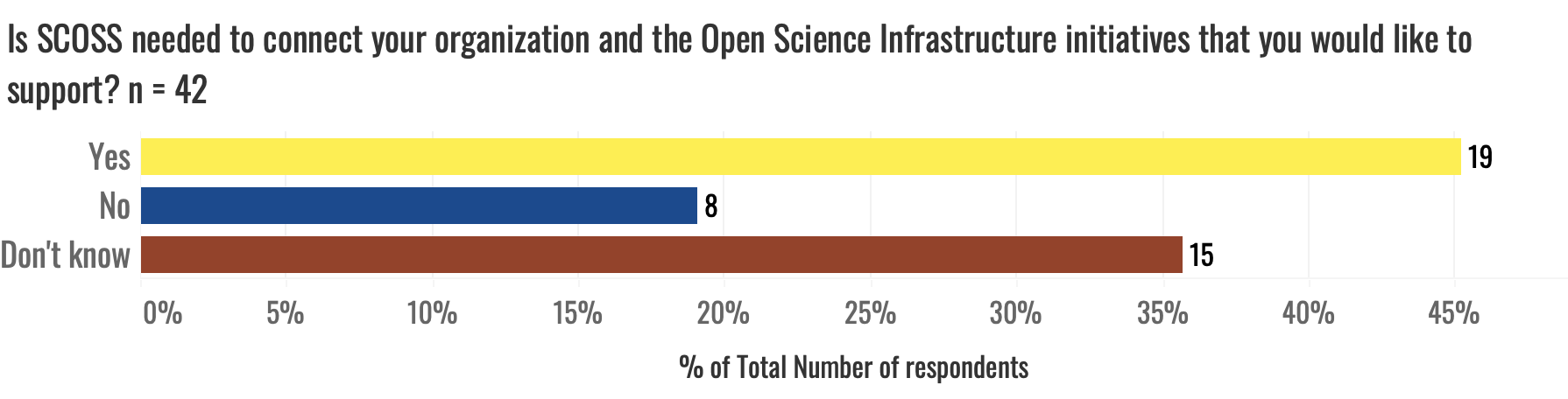 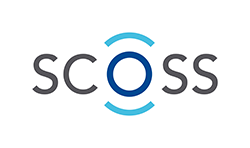 [Speaker Notes: 60% felt SCOSS needed for many years, 

22% felt needed for some years

19% not sure, but nobody said it would not be needed]
Priorities for funding
Three areas identified as priorities by over 40% of respondents, seven by over 25% of respondents; mirrored almost exactly when respondents asked what should be priorities for SCOSS
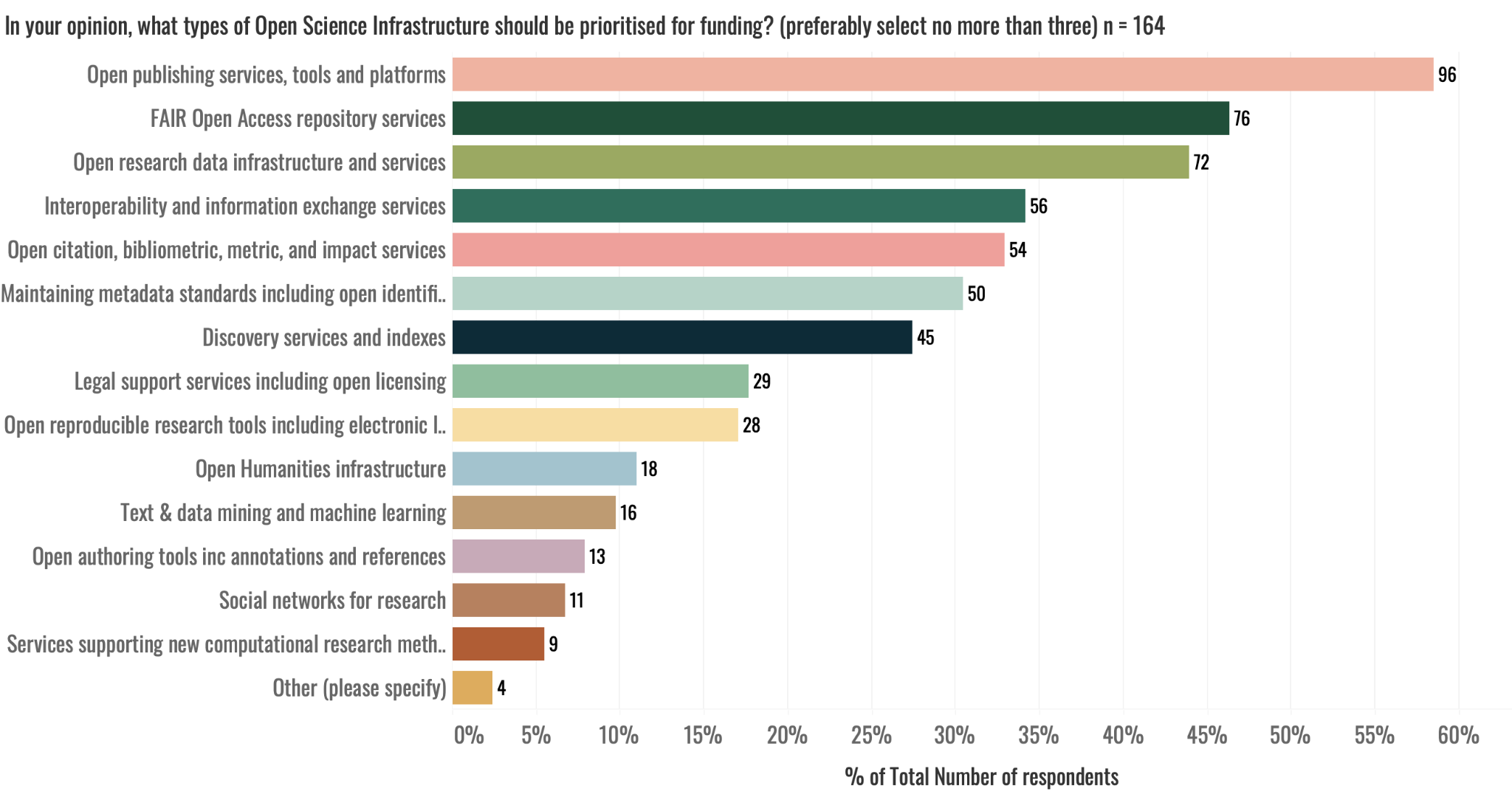 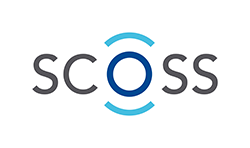 [Speaker Notes: University libraries was broadly the same as the aggregate, although a higher number would choose Interoperability and information exchange services (45%) than Open research data infrastructure and services (36%). 

Over 75% of African respondents would choose Fair Open Access repository services making it by far their most popular answer. Otherwise the pattern of responses was broadly replicated by continent. 

Over 65% of respondents from pledging institutions would prioritise Open publishing services, tools and platforms while only 21% would choose Fair Open Access repository services. 

Only 2% of respondents offered a choice not covered by the categories on offer.]
Criteria for funding
Tiers of priorities emerge – three chosen by >40% of respondents, three more by >25%
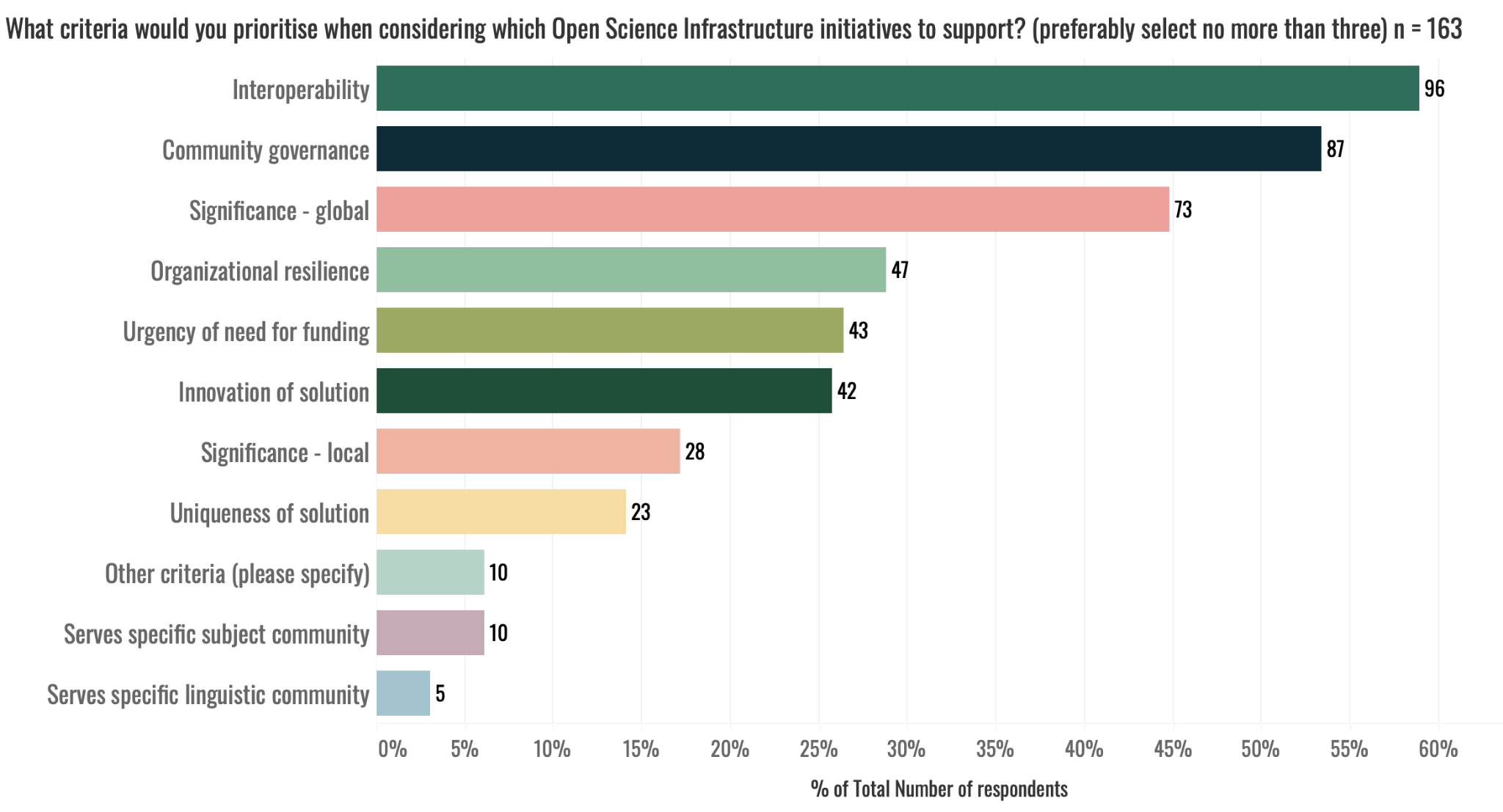 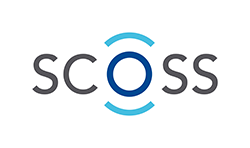 [Speaker Notes: Respondents based in Africa were more likely to stress the importance of Innovation of solution (65%), while those in Asia and Oceania expressed a strong preference for Interoperability (85%). 

Respondents from pledging institutions did not see Urgency of need for funding as a priority (12%).]
Mission
We create connections to sustain vital Open Science Infrastructure.
Mission and vision
Vision
A world where research is supported by a sustainable and thriving ecosystem of Open Science Infrastructure.
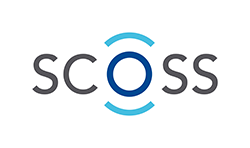 Strategic goals
GOAL 1 - Promote the sustainability of Open Science Infrastructure through funding and support
GOAL 2 - Raise global awareness about the value of non-commercial Open Science Infrastructure through advocacy and connection building
GOAL 3 - Build and maintain trust in Open Science Infrastructure through vetting and selection
Mission and vision
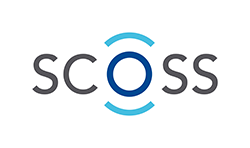 Manage the application and decision making processes, providing support to applicants, supported infrastructures and other SCOSS community members

Identify ways to make the annual application process more efficient, transparent and understandable

Communicate & market: how to make applications, decisions on supported infrastructure and fundraising progress

Maintain a visible presence within the OS community through the SCOSS team, its members & supported infrastructures, speaking at significant conferences and running SCOSS-branded events

Facilitate communication and learning between infrastructure providers, relevant experts and industry stakeholders through SCOSS branded events

Maintain active participation and support (i.e. funding) from community members

Seek new partnerships and new community members from currently under-represented regions and stakeholders
High-level activities
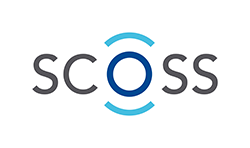 Priorities for funding
Three areas identified as priorities by over 40% of respondents, seven by over 25% of respondents; mirrored almost exactly when respondents asked what should be priorities for SCOSS
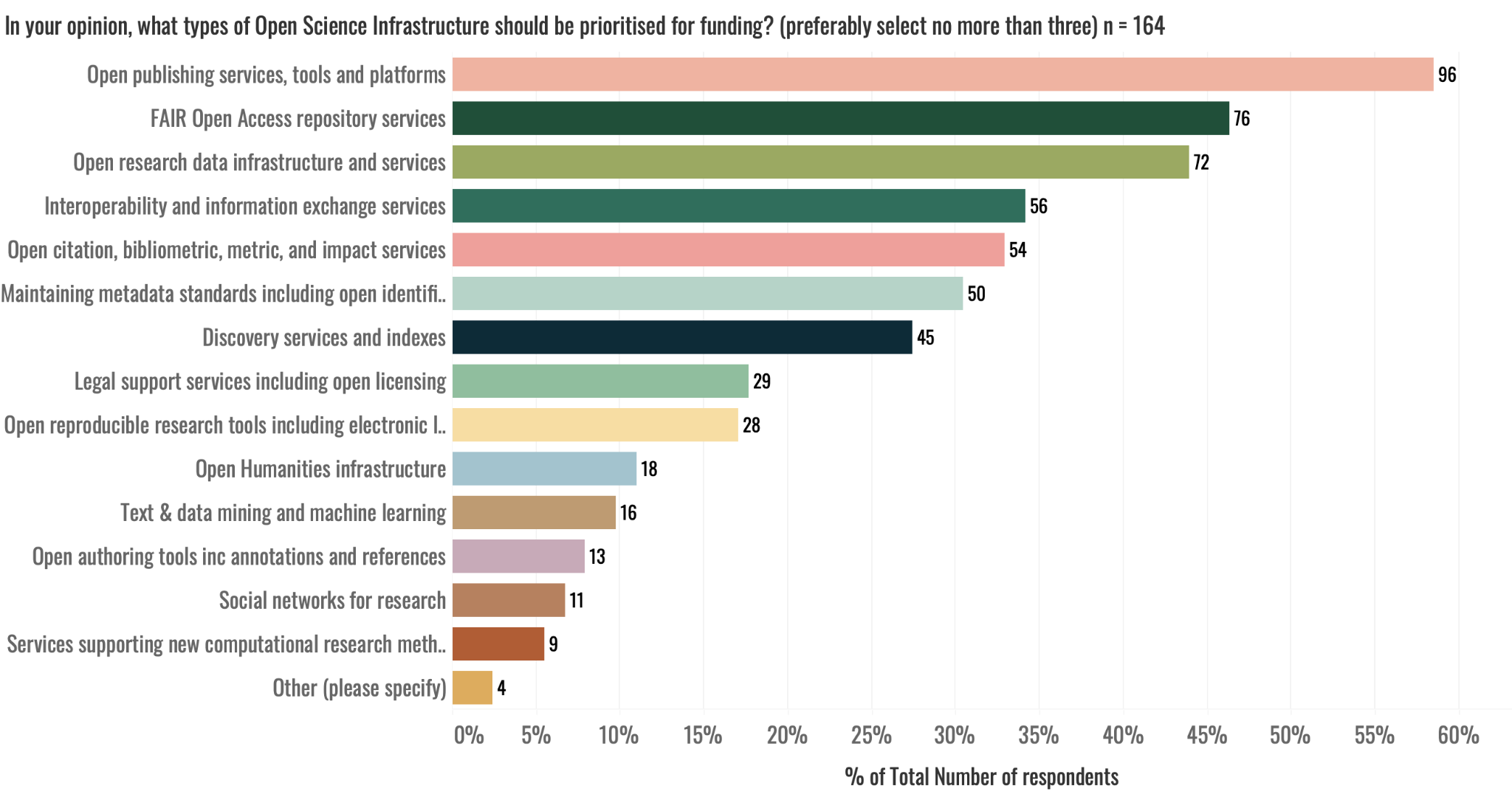 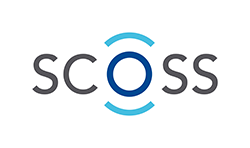 [Speaker Notes: University libraries was broadly the same as the aggregate, although a higher number would choose Interoperability and information exchange services (45%) than Open research data infrastructure and services (36%). 

Over 75% of African respondents would choose Fair Open Access repository services making it by far their most popular answer. Otherwise the pattern of responses was broadly replicated by continent. 

Over 65% of respondents from pledging institutions would prioritise Open publishing services, tools and platforms while only 21% would choose Fair Open Access repository services. 

Only 2% of respondents offered a choice not covered by the categories on offer.]
PRIORITIES:
Open publishing services, tools and platforms
FAIR Open Access repository services
Open research data infrastructure and services

Open to applications coming from other types of services that address other themes
Applications due by 28 February 2022.
SCOSS Expression of Interest 2022
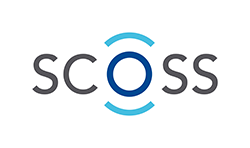 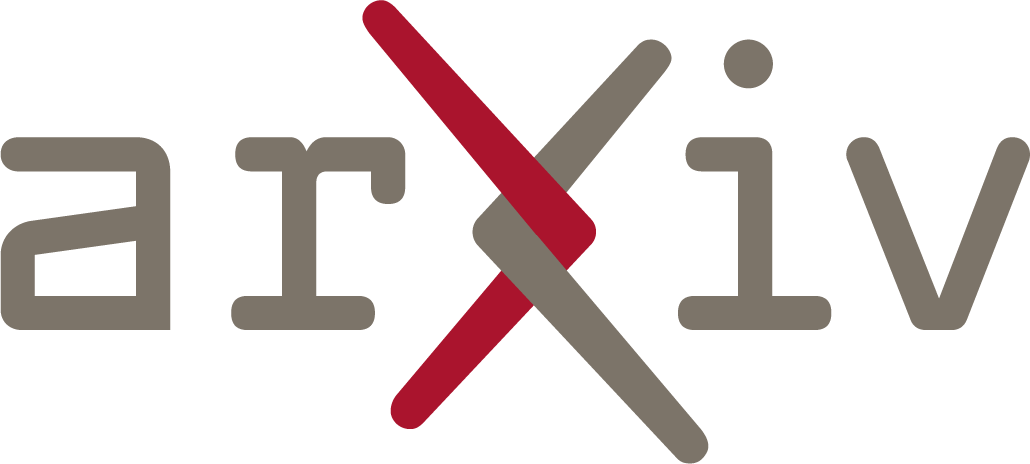 https://arXiv.org
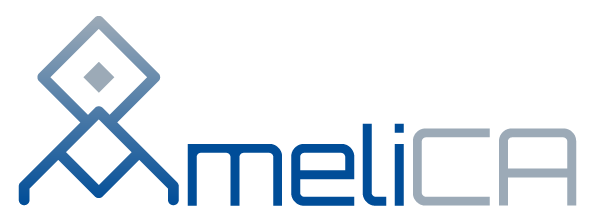 Meet the 3rd funding cycle
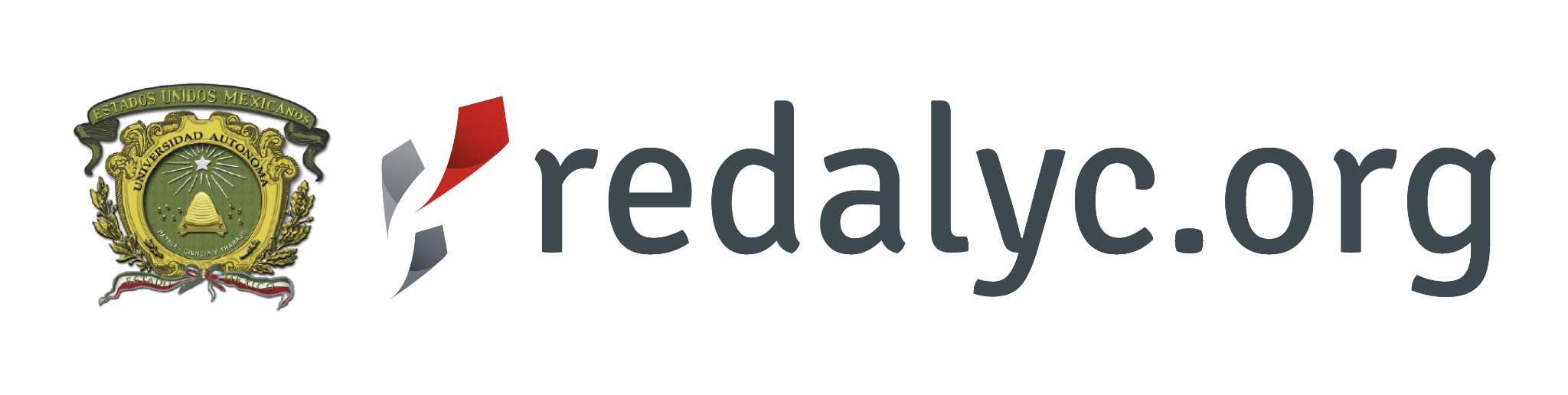 https://www.redalyc.org
https://www.amelica.org
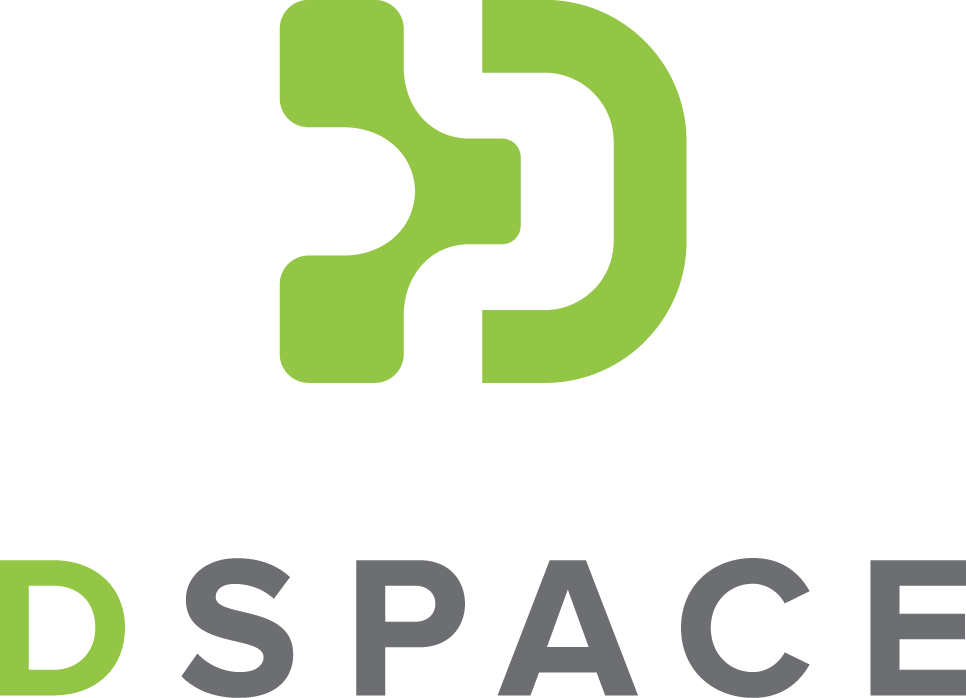 https://duraspace.org/dspace/
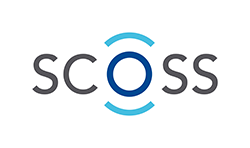 Researchers around the world share and discover emerging science and establish their contribution to advancing research on arXiv.org
30 year history in digital open access, now hosts more than 1.9 million scholarly articles in 8 subjects
Services include: article submission, compilation, production, retrieval, search and discovery, web distribution, API distribution, content curation, and preservation
Guiding principles: Openness, Collaboration, Scholarship, and Interoperability
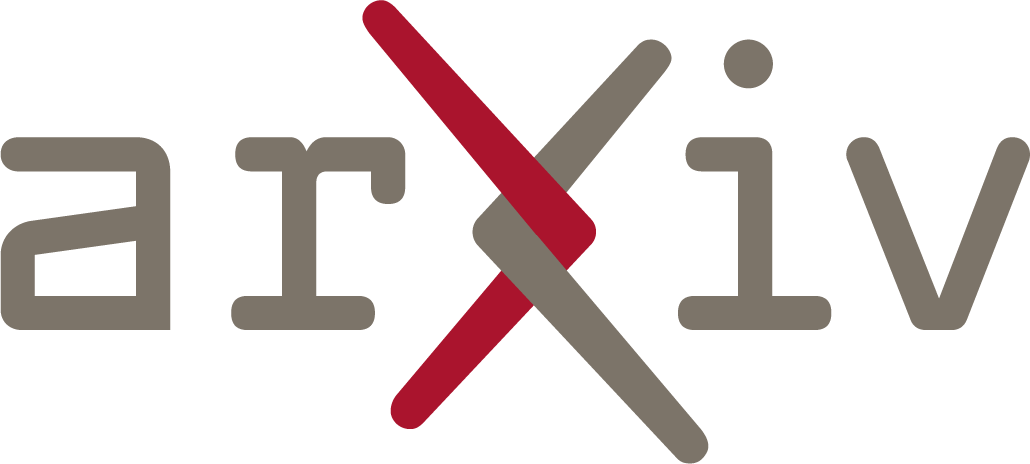 OPEN PLATFORM TO SHARE AND DISCOVER EMERGING SCIENCE
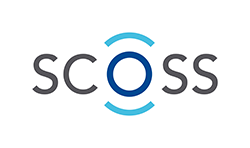 PLEDGING TARGET  € 710,250 (operational funding for 2 years)
DONATION LEVELS
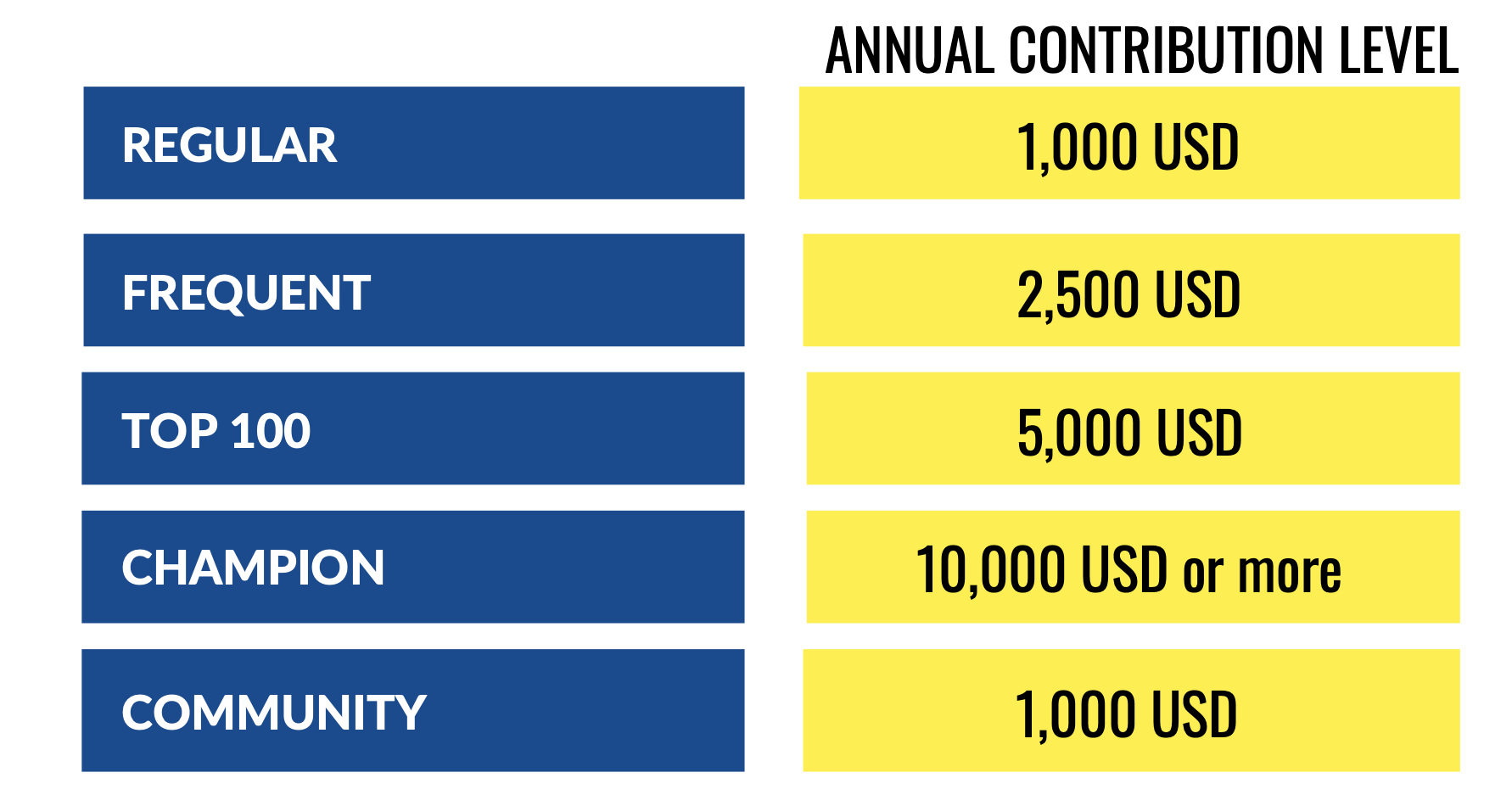 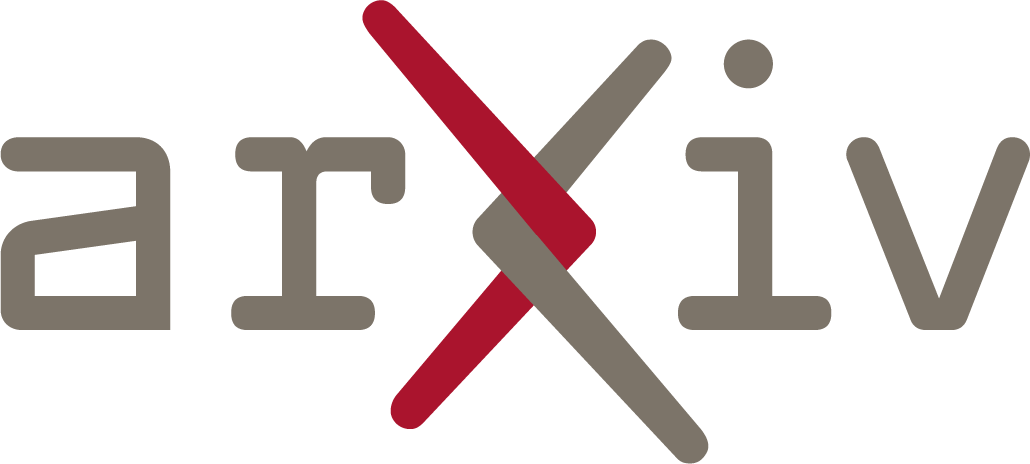 OPEN PLATFORM TO SHARE AND DISCOVER EMERGING SCIENCE
A 10% discount will be deducted from the individual contributions made by members of consortia of 10 or more organisations.
TO PLEDGE CONTACT Alison Fromme at membership@arxiv.org
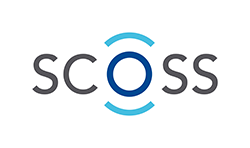 REDALYC
AMELICA
Multi-institutional community-driven initiative supported by UNESCO and led by Redalyc and CLACSO
Fosters collaboration among different stakeholders, such as universities, journal editors, libraries, and the research community
Aims to achieve a more equitable and sustainable non-commercial scholarly communications through the respect of bibliodiversity and multilingualism
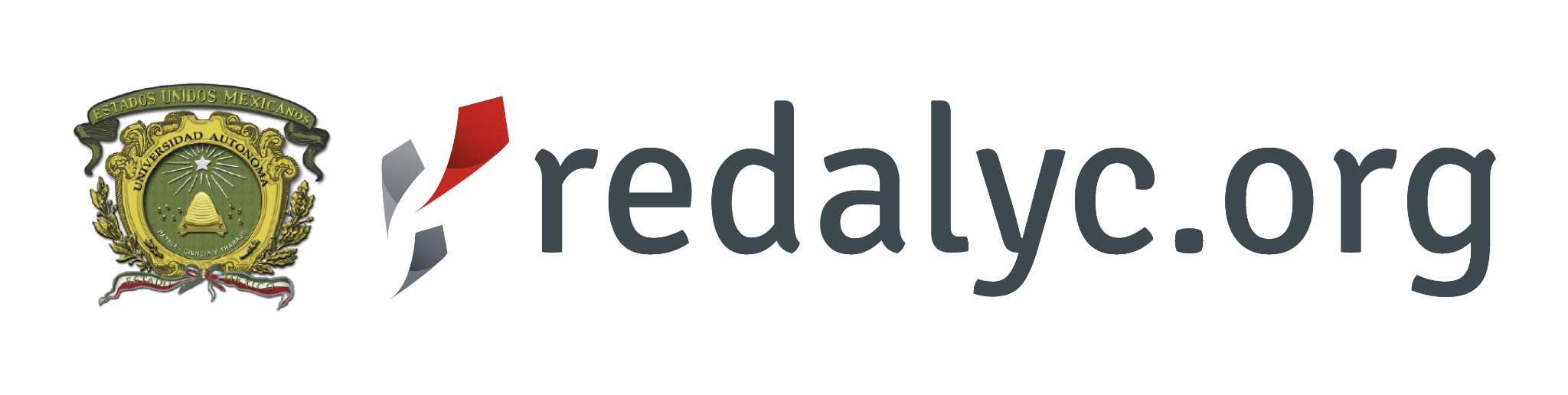 Open Access journal index and article-hosting platform

Includes journal quality assessment processes, full-text articles' hosting, automatic editorial workflow technology, metrics, and author-level services.

1,400 Open Access peer-reviewed journals published by 670 institutions from 31 countries 
>700,000 full-text articles in several different languages authored by 1.8 million authors from 150 countries.
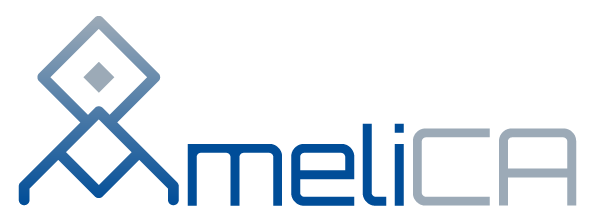 Redalyc/
AmeliCA
OPEN INFRASTRUCTURE FOR ADVANCING DIAMOND OPEN ACCESS PUBLISHING
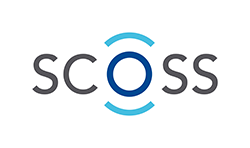 PLEDGING TARGET  € 1.197,994 (operational funding for 3 years)
DONATION LEVELS
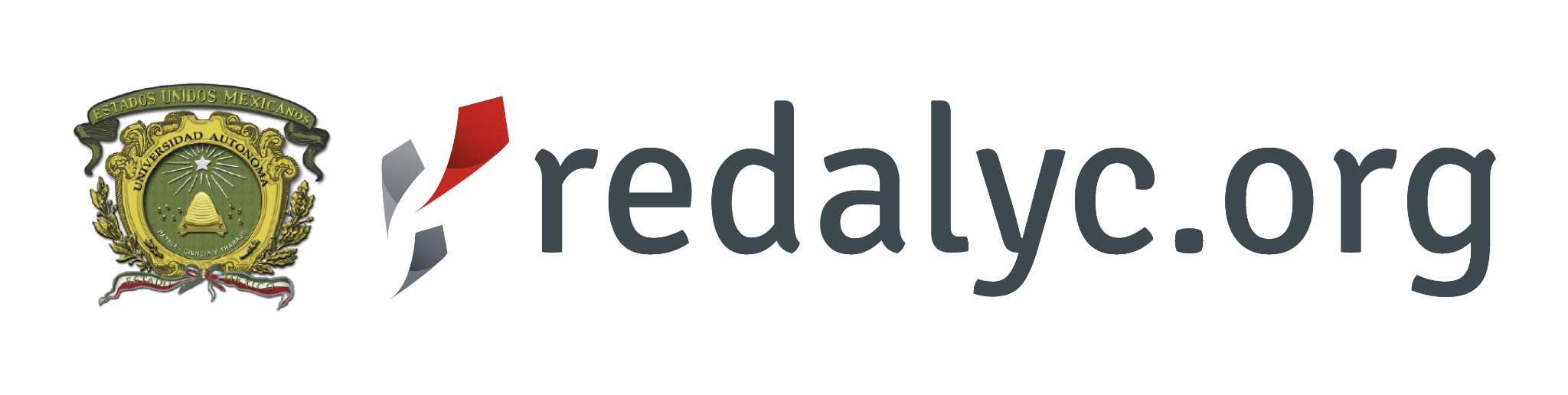 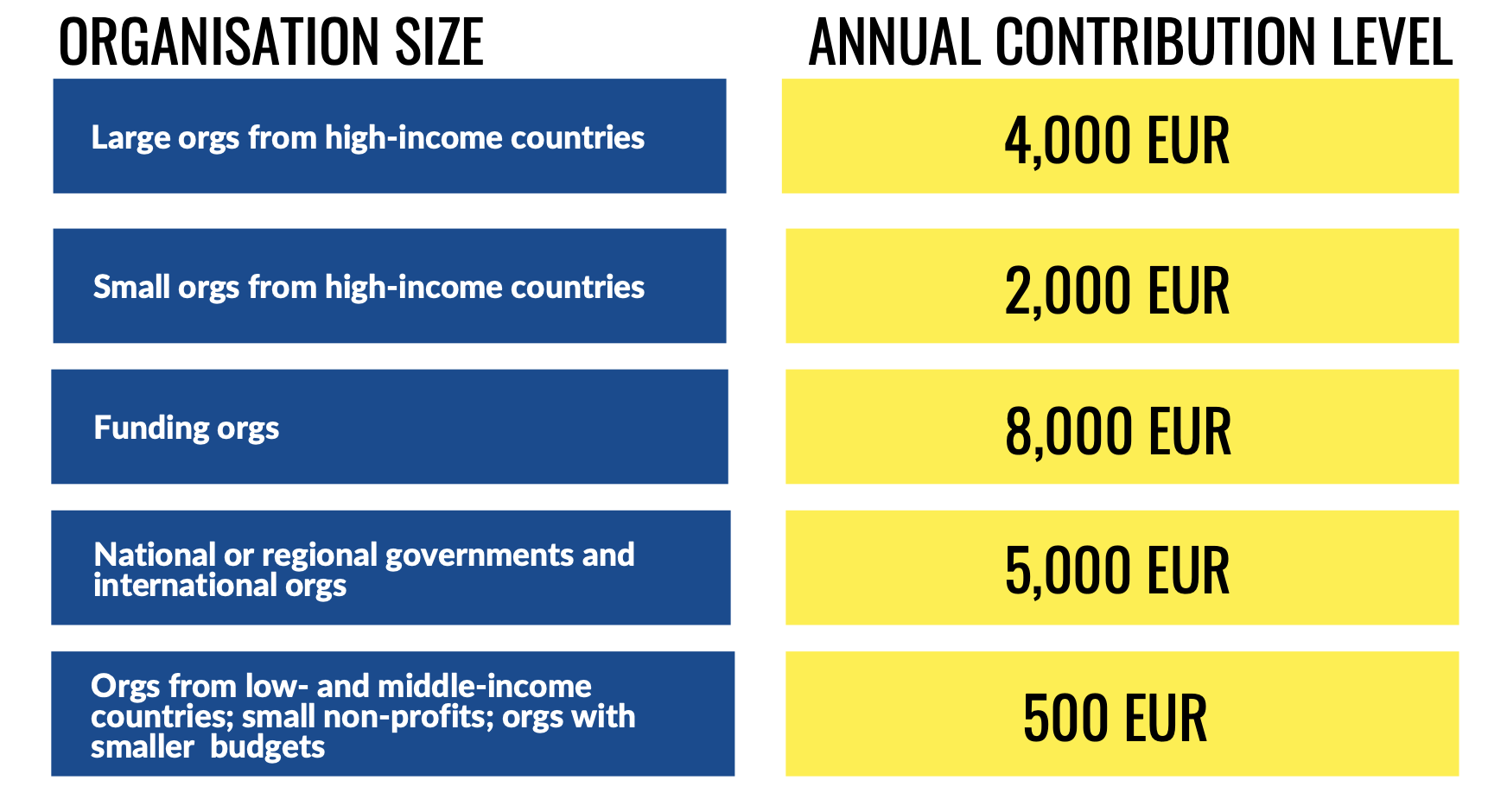 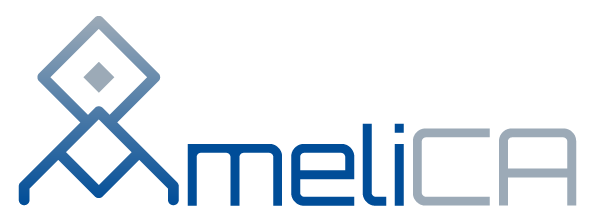 Redalyc/
AmeliCA
OPEN INFRASTRUCTURE FOR ADVANCING DIAMOND OPEN ACCESS PUBLISHING
A 25% discount will be deducted from the individual contributions made by members of consortia of 10 or more organisations.
TO PLEDGE CONTACT Arianna Becerril at arianna.becerril@redalyc.org
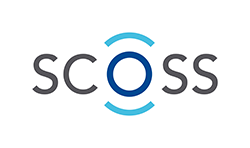 One of the most widely adopted open-source repository software in the world for managing research and scholarly materials across all disciplines, and cultural heritage materials of all types, with a focus on open access, preservation, and storage
DSpace is free to download, easy to install, and customizable to fit the needs of any organization. 
Used by more than 3,000 academic libraries, research centers, governments, national libraries, not-for-profit, and commercial organizations.
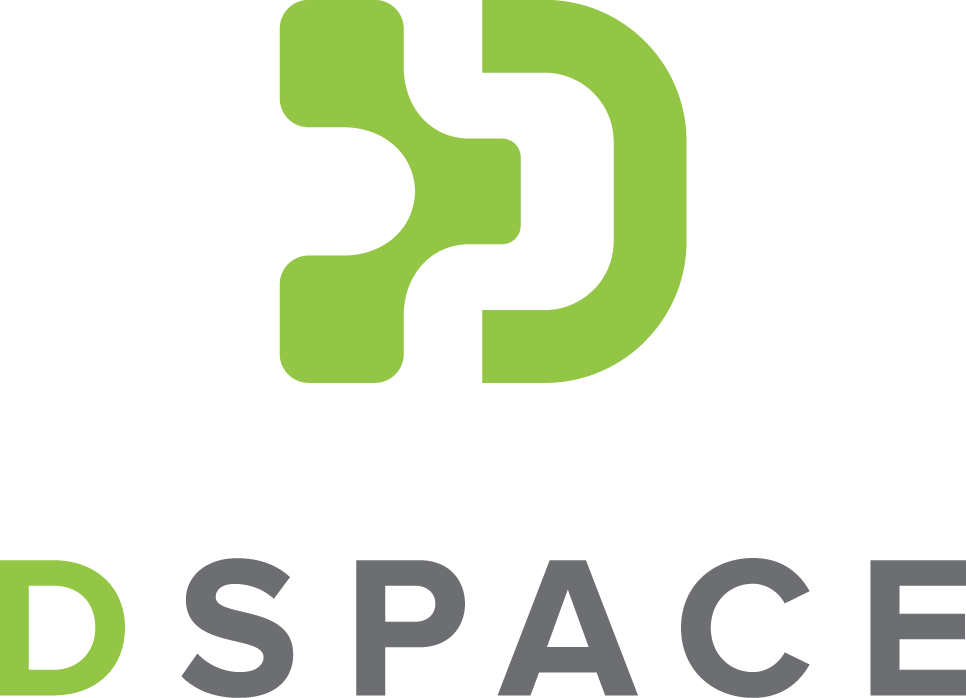 DSpace
THE SOFTWARE OF CHOICE FOR OPEN DIGITAL REPOSITORIES
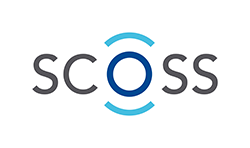 PLEDGING TARGET  € 663,074 (operational funding for 2 years)
DONATION LEVELS
*Contact DSpace if you would like to support DSpace at another level
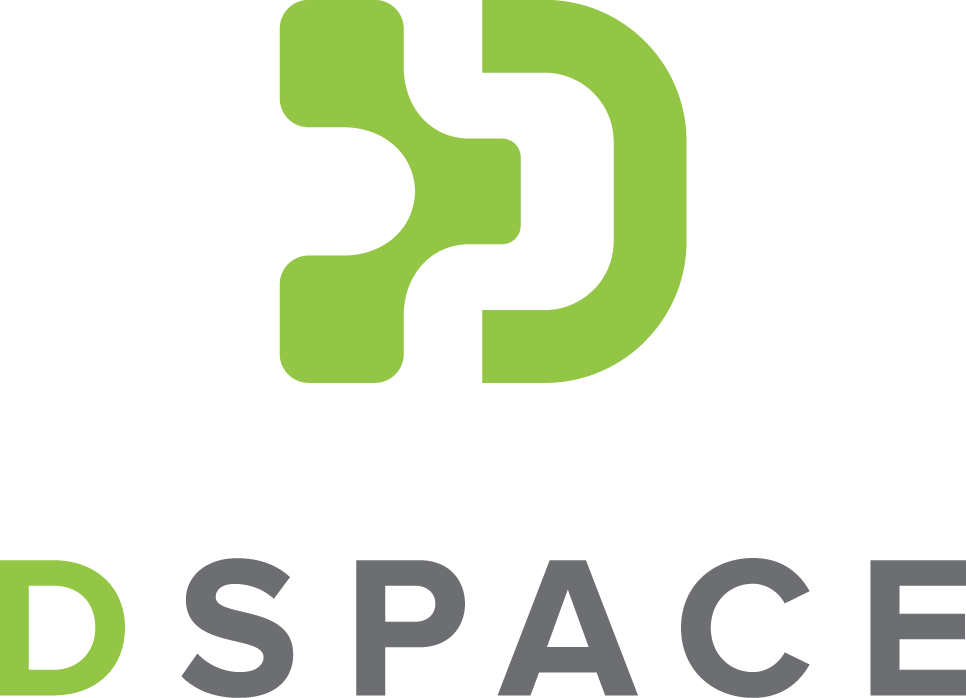 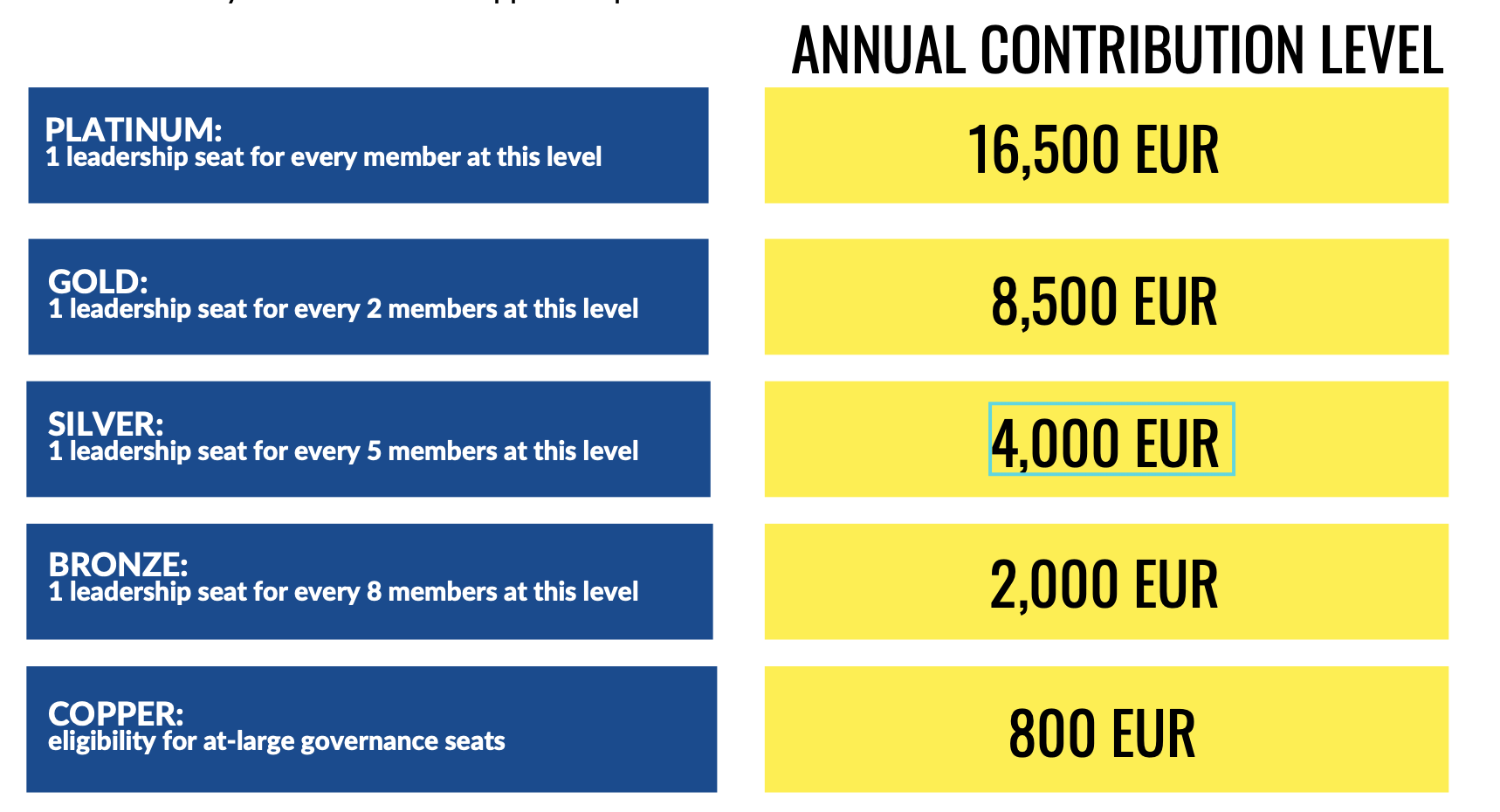 DSpace
THE SOFTWARE OF CHOICE FOR OPEN DIGITAL REPOSITORIES
A 25% discount will be deducted from the individual contributions made by members of consortia of 10 or more organisations.
TO PLEDGE CONTACT Kristi Park at DSpaceSCOSS@lyrasis.org
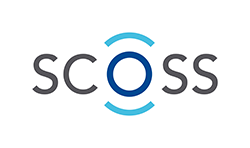 Take things up with the infra directlyhttps://scoss.org/help-sustain-open-infra/become-a-funder/

Contact Agata Morka, SCOSS Coordinator
amorka@sparceurope.org
www.scoss.org

We also have a newsletter:https://scoss.org/newsletter/
More information
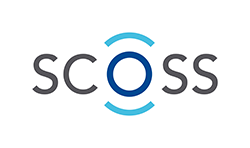